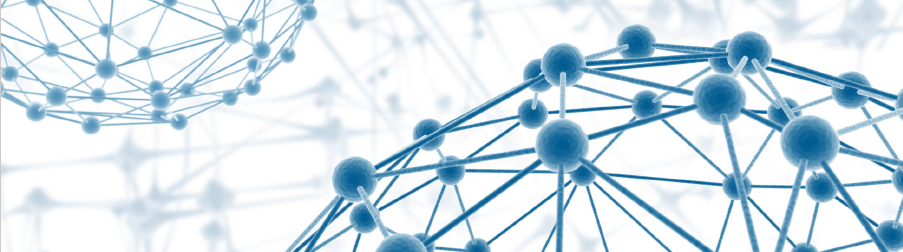 EVENTO ARGENTINA
Nuevos negocios tecnológicos entre Europa y Argentina para abordar retos en Industria 4.0 y Energías Renovables.
27-28 junio 2017Buenos Aires, Argentina
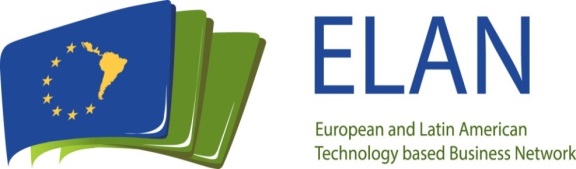 www.elannetwork.org
#ELANnetworkAR
Miembros ELAN  Network  &  Organizadores del Evento
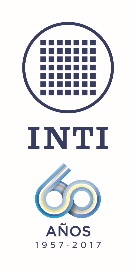 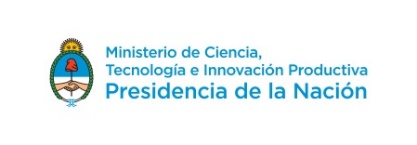 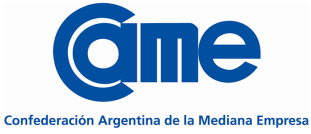 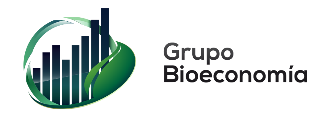 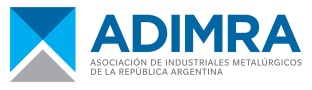 Coordinador ELAN Network & Co-organizador
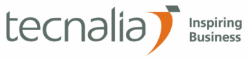 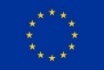 Este proyecto está financiado por la Unión Europea
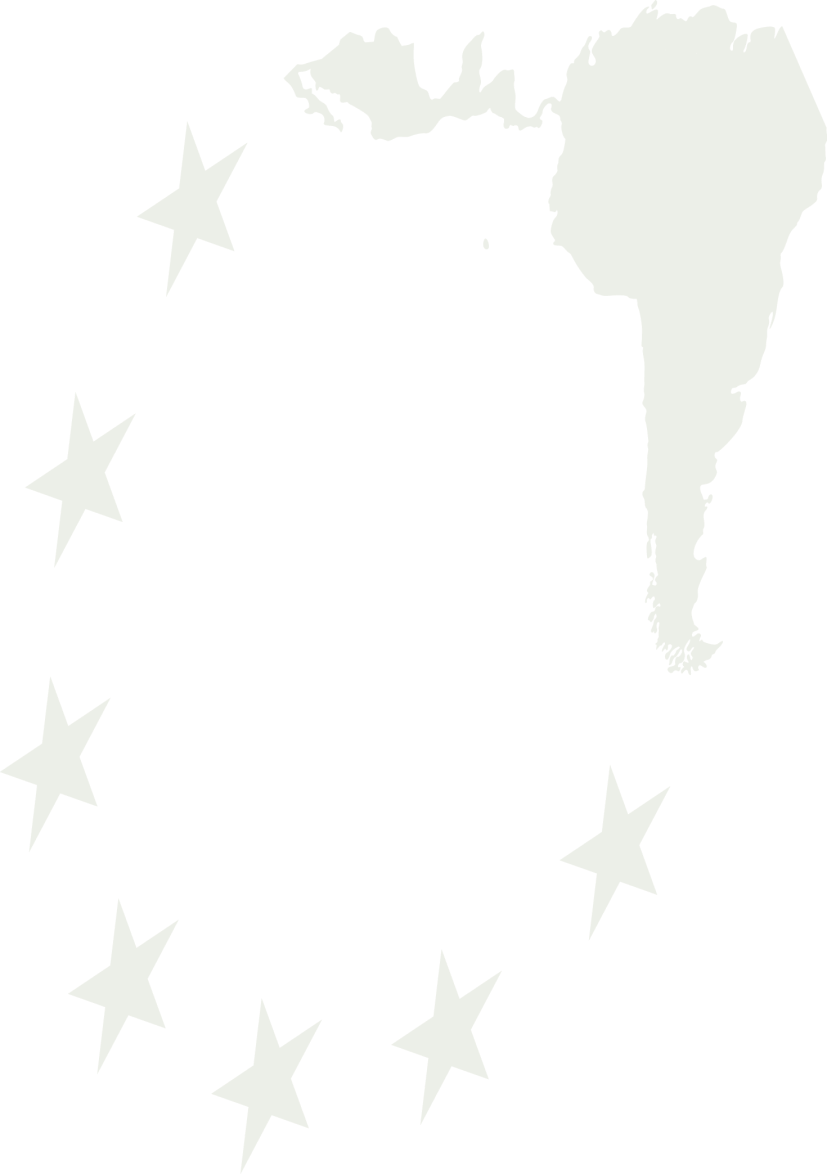 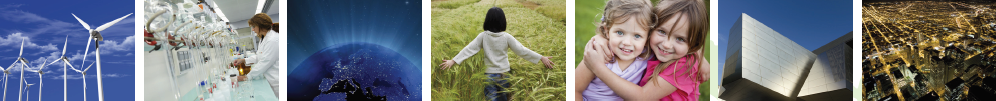 Asistentes de ALC y la UE
Empresas, principalmente PYMES.
Emprendedores.
Centros de desarrollo tecnológico.
Entidades gubernamentales.
Asociaciones empresariales y clusters de Europa y Argentina.
El evento permitirá a los asistentes encontrar nuevos socios internacionales y crear redes sólidas y relaciones duraderas en los ámbitos de las Energías Renovables, Industria 4.0 y TICs.

Contará con diferentes actividades, cuyo objetivo principal será la generación de nuevas oportunidades de base tecnológica, la consolidación de las ya existentes entre empresas europeas y argentinas, así como establecer alianzas estratégicas de efecto multiplicador.
Actividades
A lo largo de las 2 jornadas se realizaran actividades y dinámicas grupales con el objetivo general de identificar el estado actual de los temáticas seleccionadas, estableciendo desafíos, mejoras y consolidando ámbitos para la generación de oportunidades de negocio basadas en la trasferencia de tecnología. Estas actividades incluirán identificación de retos de Argentina, presentaciones de empresas europeas, sesiones de co-creación y reuniones bilaterales, así como espacios para el networking. Se hará especial foco en las rondas de negocio a fin de poder establecer alianzas de manera concreta.
Objetivos

Identificar y explorar los retos tecnológicos y de mercado que tiene Argentina como país, en base al Plan Estratégico Argentina Innovadora 2020.
Presentar la oferta de las empresas europeas, así como su respuesta a los retos de país planteados y las necesidades de los socios locales para llevar a cabo nuevos negocios.
A través de las  sesiones de co-creación, poner en común las capacidades de actores de ambos continentes, para desarrollar ideas de cooperación en nuevas oportunidades de negocio de base tecnológica.
Tratar ideas concretas de negocio, a través de reuniones bilaterales entre los participantes.
Más información e inscripciones: 
http://www.elannetwork.org/es/content/2017-evento-argentina 
Para información sobre bolsas de viaje para organizaciones europeas, contactar con TECNALIA: Mikel Emaldi - mikel.emaldi@tecnalia.com
En cooperación y coordinación con
Con el apoyo de
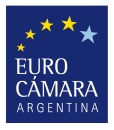 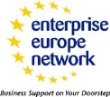 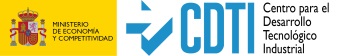